Strukturně funkcionální pojetí organizace
Dagmar Svobodová
Strukturně funkcionální pojetí organizace
Strukturní funkcionalismus
Strukturní funkcionalismus a T. Parsons
Strukturní funkcionalismus a P. Selznick
Strukturní funkcionalismus a M. Weber
Gouldner a jeho kritika
Strukturní funkcionalismus
Chápe organizace jako zvláštní sociální útvary odlišné od svého sociálního prostředí, jako útvary plnící specifické cíle, k jejich dosažení jsou jistým způsobem strukturovány
Obrázek č. 1 Strukturně funkcionální příklad
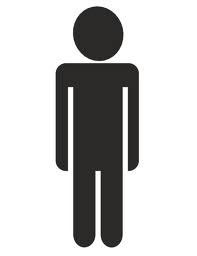 Akterův zájem uspokojit potřeby
Organizační cíle
Zdroj: Novotná 2008, vlastní úprava
Všechny umělé vytvořené organizace se vyznačují následujícími vlastnostmi:
Dělbou práce, dělbou moci a dělbou zodpovědnosti, které jsou stanoveny způsobem podporujícím dosažení stanovených cílů
Existencí jednoho či většího počtu rozhodovacích center, které orientují úsilí členů organizace k dosažení cílů 
Zakladatel Talcott Parsons (1902 – 1979)
Strukturní funkcionalismus podle Parsonse
Odlišení formální organizace od ostatních sociálních útvarů orientací na dosažení specifického cíle

 Odvození vztahu formální organizace k vnějšímu prostředí a její vnitřní struktuře

 Specializované organizace nejrůznějšího typu jsou nutností všude, kde produkce a spotřeba komodit a služeb neprobíhá uvnitř stejné jednotky, tedy ve všech společnostech, které dosáhly určitého stupně dělby práce
Strukturní funkcionalismus podle Selznicka
organizace jako kooperativní systémy složené z individuí, která jsou ve vzájemné interakci a současně ve vztahu k formálnímu systému koordinace
Vzájemné ovlivňování formálních a neformálních aspektů organizace 
Struktura jako celek současně reaguje na vlivy přicházející z vnějšího prostředí
Strukturně funkcionální pojetí organizace podle Webera
Zakladatel sociologie organizace
Protestanská etika a duch kapitalismu
Spoluzakladatel Německé sociologické společnosti
Jeho sociologické úvahy se věnují náboženství, moci a byrokracii
Racionalistické chápání organizace
Pravidla nevznikají spontánně
Odlidšťující charakter byrokratické mašinerie
Gouldnerova kritika
V 60. – 70. letech 20. století jsou kritizovány dosavadní sociologické teorie, zejména strukturální funkcionalismus Parsonse
Důvody spočívaly v:
odosobnění empirických výzkumů
preferování objektivní pravdy v sociologii 
kritika stávajících poměrů v sociologii
„The coming crisis of western sociology“ (1971)  (krize západní sociologie)
Oslabení teorie Parsonse a hledání alternativ 
Spjatost kritiky sociologie a kritiky společnosti
Neexistuje čistá ideologická sociologie
Parsons ignoroval aktuální problémy americké společnosti (chudoba, občanské protesty a nepokoje)
Gouldner se ztotožňuje se sociologií- radikální, reflexivní a morálně orientovanou
Sociologie může na jedné straně formulovat konzervativce, ale na straně druhé může produkovat radikály